Gefahrensymbole nach GHS
Globally Harmonised System of Classification and Labelling of Chemicals
GHS01
Explosive Stoffe
(explodie-rende Bombe)
GHS02
Entzünd-bare Stoffe
(Flamme)
GHS03
Entzündend wirkende Stoffe
(Flamme über einem Kreis)
GHS04
Unter Druck stehende Gase
(Gasflasche)
GHS05
ätzend, korrosiv u.ä.
(Ätzwirkung)
GHS08
Krebserz., mutagen, reprod.tox. u.ä.
(Gesundheits-gefahr)
GHS06
Akute Toxizität
(Totenkopf mit gekreuzten Knochen)
GHS07
reizend, sensibili-sierend u.ä.
(Ausrufe-zeichen)
GHS09
Gewässergefährdend
(Umwelt)
gif
Globally Harmonised System of Classification and Labelling of Chemicals
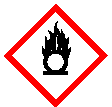 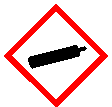 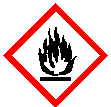 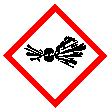 GHS01
Explosive Stoffe
(explodie-rende Bombe)
GHS02
Entzünd-bare Stoffe
(Flamme)
GHS03
Entzündend wirkende Stoffe
(Flamme über einem Kreis)
GHS04
Unter Druck stehende Gase
(Gasflasche)
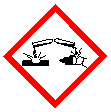 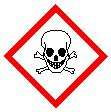 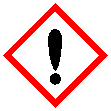 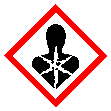 GHS05
ätzend, korrosiv u.ä.
(Ätzwirkung)
GHS08
Krebserz., mutagen, reprod.tox. u.ä.
(Gesundheits-gefahr)
GHS06
Akute Toxizität
(Totenkopf mit gekreuzten Knochen)
GHS07
reizend, sensibili-sierend u.ä.
(Ausrufe-zeichen)
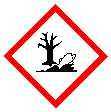 GHS09
Gewässergefährdend
(Umwelt)